NUCLEIC ACIDS
By
                                                                                   Dr.Mahadevi A.L
                                                                                Dept of Physiology
                                                                                        SKHMC
Nucleic acid, naturally occurring chemical compound that is capable of being broken down to yield phosphoric acid, sugars, and a mixture of organic bases (purines and pyrimidines). 
Nucleic acids are the main information-carrying molecules of the cell, and, by directing the process of protein synthesis, they determine the inherited characteristics of every living thing. 
The two main classes of nucleic acids are --    -Deoxyribonucleic acid (DNA) and 
      Ribonucleic acid (RNA).
DNA is the master blueprint for life and constitutes the genetic material in all free-living organisms and most viruses.
 RNA is the genetic material of certain viruses, but it is also found in all living cells, where it plays an important role in certain processes such as the making of proteins.
Nucleiotides
Basic structure
Nucleic acids are polynucleotides—that is, long chainlike molecules composed of a series of nearly identical building blocks called nucleotides. Each nucleotide consists of a nitrogen-containing aromatic base attached to a pentose (five-carbon) sugar, which is in turn attached to a phosphate group. 
Each nucleic acid contains four of five possible nitrogen-containing bases: adenine (A), guanine (G), cytosine (C), thymine (T), and uracil (U). 
A and G are categorized as purines, and C, T, and U are collectively called pyrimidines.
 All nucleic acids contain the bases A, C, and G; T, however, is found only in DNA, while U is found in RNA. 
The pentose sugar in DNA (2′-deoxyribose) differs from the sugar in RNA (ribose) by the absence of a hydroxyl group (―OH) on the 2′ carbon of the sugar ring. Without an attached phosphate group, the sugar attached to one of the bases is known as a nucleoside.
Nucleotides are synthesized from readily available precursors in the cell. The ribose phosphate portion of both purine and pyrimidine nucleotides is synthesized from glucose via the pentose phosphate pathway. 
The six-atom pyrimidine ring is synthesized first and subsequently attached to the ribose phosphate. 
The two rings in purines are synthesized while attached to the ribose phosphate during the assembly of adenine or guanine nucleosides. 
In both cases the end product is a nucleotide carrying a phosphate attached to the 5′ carbon on the sugar.
Finally, a specialized enzyme called a kinase adds two phosphate groups using adenosine triphosphate (ATP) as the phosphate donor to form ribonucleoside triphosphate, the immediate precursor of RNA. 
For DNA, the 2′-hydroxyl group is removed from the ribonucleoside diphosphate to give deoxyribonucleoside diphosphate. 
An additional phosphate group from ATP is then added by another kinase to form a deoxyribonucleoside triphosphate, the immediate precursor of DNA.
During normal cell metabolism, RNA is constantly being made and broken down.
 The purine and pyrimidine residues are reused by several salvage pathways to make more genetic material.
 Purine is salvaged in the form of the corresponding nucleotide, whereas pyrimidine is salvaged as the nucleoside.
DNA(Deoxyribo nucleic acid)
DNA is a polymer of the four nucleotides A, C, G, and T, which are joined through a backbone of alternating phosphate and deoxyribose sugar residues. 
These nitrogen-containing bases occur in complementary pairs as determined by their ability to form hydrogen bonds between them. 
A always pairs with T through two hydrogen bonds, and G always pairs with C through three hydrogen bonds. 
The spans of A:T and G:C hydrogen-bonded pairs are nearly identical, allowing them to bridge the sugar-phosphate chains uniformly. 
This structure, along with the molecule’s chemical stability, makes DNA the ideal genetic material. 
The bonding between complementary bases also provides a mechanism for the replication of DNA and the transmission of genetic information.
Chemical structure
Watson and Crick, who shared a Nobel Prize in 1962 for their efforts, postulated that two strands of polynucleotides coil around each other, forming a double helix. 
The two strands, though identical, run in opposite directions as determined by the orientation of the 5′ to 3′ phosphodiester bond. 
The sugar-phosphate chains run along the outside of the helix, and the bases lie on the inside, where they are linked to complementary bases on the other strand through hydrogen bonds.
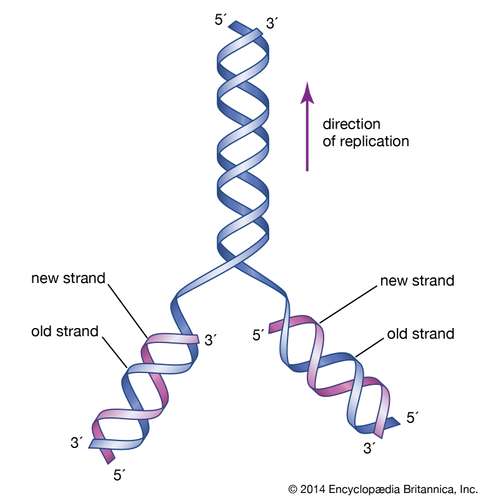 The double helical structure of normal DNA takes a right-handed form called the B-helix. 
The helix makes one complete turn approximately every 10 base pairs. B-DNA has two principal grooves, a wide major groove and a narrow minor groove. 
Many proteins interact in the space of the major groove, where they make sequence-specific contacts with the bases.
 In addition, a few proteins are known to make contacts via the minor groove.
Biological structures
Naturally occurring DNA molecules can be circular or linear. 
The genomes of singlecelled bacteria and archaea (the prokaryotes), as well as the genomes of mitochondria and chloroplasts (certain functional structures within the cell), are circular molecules.
 In addition, some bacteria and archaea have smaller circular DNA molecules called plasmids that typically contain only a few genes. 
Many plasmids are readily transmitted from one cell to another. For a typical bacterium, the genome that encodes all of the genes of the organism is a single contiguous circular molecule that contains a half million to five million base pairs. 
The genomes of most eukaryotes and some prokaryotes contain linear DNA molecules called chromosomes.
Human DNA, for example, consists of 23 pairs of linear chromosomes containing three billion base pairs.
In all cells, DNA does not exist free in solution but rather as a protein-coated complex called chromatin.
 In prokaryotes, the loose coat of proteins on the DNA helps to shield the negative charge of the phosphodiester backbone. Chromatin also contains proteins that control gene expression and determine the characteristic shapes of chromosomes. 
In eukaryotes, a section of DNA between 140 and 200 base pairs long winds around a discrete set of eight positively charged proteins called a histone, forming a spherical structure called the nucleosome. Additional histones are wrapped by successive sections of DNA, forming a series of nucleosomes like beads on a string. 
Transcription and replication of DNA is more complicated in eukaryotes because the nucleosome complexes have to be at least partially disassembled for the processes to proceed effectively.
Biochemical properties
Denaturation
The strands of the DNA double helix are held together by hydrogen bonding interactions between the complementary base pairs. 
Heating DNA in solution easily breaks these hydrogen bonds, allowing the two strands to separate—a process called denaturation or melting. 
The two strands may reassociate when the solution cools, reforming the starting DNA duplex—a process called renaturation or hybridization.
These processes form the basis of many important techniques for manipulating DNA. 
For example, a short piece of DNA called an oligonucleotide can be used to test whether a very long DNA sequence has the complementary sequence of the oligonucleotide embedded within it. 
Using hybridization, a single-stranded DNA molecule can capture complementary sequences from any source. Single strands from RNA can also reassociate. 
DNA and RNA single strands can form hybrid molecules that are even more stable than double-stranded DNA. These molecules form the basis of a technique that is used to purify and characterize messenger RNA (mRNA) molecules corresponding to single genes.
Ultraviolet absorption
DNA melting and reassociation can be monitored by measuring the absorption of ultraviolet (UV) light at a wavelength of 260 nanometres (billionths of a metre). 
When DNA is in a double-stranded conformation, absorption is fairly weak, but when DNA is single-stranded, the unstacking of the bases leads to an enhancement of absorption called hyperchromicity.
Chemical modification
After a DNA molecule has been assembled, it may be chemically modified—sometimes deliberately by special enzymes called DNA methyltransferases and sometimes accidentally by oxidation, ionizing radiation, or the action of chemical carcinogens.
 DNA can also be cleaved and degraded by enzymes called nucleases.
Special enzymes called DNA methyltransferases are responsible for this methylation; they recognize specific sequences within the DNA molecule so that only a subset of the bases is modified. 
Other methylations of the bases or of the deoxyribose are sometimes induced by carcinogens. 
These usually lead to mispairing of the bases during replication and have to be removed if they are not to become mutagenic.
Nucleases
Nucleases are enzymes that hydrolytically cleave the phosphodiester backbone of DNA. 
Endonucleases cleave in the middle of chains, while exonucleases operate selectively by degrading from the end of the chain. 
Nucleases that act on both single- and double-stranded DNA are known.
Mutation
Chemical modification of DNA can lead to mutations in the genetic material. 
Anions such as bisulfite can deaminate cytosine to form uracil, changing the genetic message by causing C-to-T transitions. 
Exposure to acid causes the loss of purine residues, though specific enzymes exist in cells to repair these lesions.
 Exposure to UV light can cause adjacent pyrimidines to dimerize, while oxidative damage from free radicals or strong oxidizing agents can cause a variety of lesions that are mutagenic if not repaired.
Supercoiling
Circular DNA molecules such as those found in plasmids or bacterial chromosomes can adopt many different topologies.
 One is active supercoiling, which involves the cleavage of one DNA strand, its winding one or more turns around the complementary strand, and then the resealing of the molecule. 
Each complete rotation leads to the introduction of one supercoiled turn in the DNA, a process that can continue until the DNA is fully wound and collapses on itself in a tight ball. 
Reversal is also possible. Special enzymes called gyrases and topoisomerases catalyze the winding and relaxation of supercoiled DNA.
 In the linear chromosomes of eukaryotes, the DNA is usually tightly constrained at various points by proteins, allowing the intervening stretches to be supercoiled. 
This property is partially responsible for the great compaction of DNA that is necessary to fit it within the confines of the cell. 
The DNA in one human cell would have an extended length of between two and three metres, but it is packed very tightly so that it can fit within a human cell nucleus that is 10 micrometres in diameter.
RIBONUCLEIC ACID (RNA)

RNA is a single-stranded nucleic acid polymer of the four nucleotides A, C, G, and U joined through a backbone of alternating phosphate and ribose sugar residues. 
It is the first intermediate in converting the information from DNA into proteins essential for the working of a cell. 
Some RNAs also serve direct roles in cellular metabolism. 
RNA is made by copying the base sequence of a section of double-stranded DNA, called a gene, into a piece of single-stranded nucleic acid. This process, called transcription , is catalyzed by an enzyme called RNA polymerase.
Chemical structure
Whereas DNA provides the genetic information for the cell and is inherently quite stable, 
RNA has many roles and is much more reactive chemically.
 RNA is sensitive to oxidizing agents such as periodate that lead to opening of the 3′-terminal ribose ring. 
The 2′-hydroxyl group on the ribose ring is a major cause of instability in RNA, because the presence of alkali leads to rapid cleavage of the phosphodiester bond linking ribose and phosphate groups. 
In general, this instability is not a significant problem for the cell, because RNA is constantly being synthesized and degraded.
Types of RNA
Messenger RNA (mRNA)
Messenger RNA (mRNA) delivers the information encoded in one or more genes from the DNA to the ribosome, a specialized structure, or organelle, where that information is decoded into a protein. 
In prokaryotes, mRNAs contain an exact transcribed copy of the original DNA sequence with a terminal 5′-triphosphate group and a 3′-hydroxyl residue. 
In eukaryotes the mRNA molecules are more elaborate. The 5′-triphosphate residue is further esterified, forming a structure called a cap. 
At the 3′ ends, eukaryotic mRNAs typically contain long runs of adenosine residues (polyA) that are not encoded in the DNA but are added enzymatically after transcription
Ribosomal RNA (rRNA)
Ribosomal RNA (rRNA) molecules are the structural components of the ribosome. 
The rRNAs form extensive secondary structures and play an active role in recognizing conserved portions of mRNAs and tRNAs. 
They also assist with the catalysis of protein synthesis. 
In the prokaryote E. coli, seven copies of the rRNA genes synthesize about 15,000 ribosomes per cell.
 In eukaryotes the numbers are much larger. Anywhere from 50 to 5,000 sets of rRNA genes and as many as 10 million ribosomes may be present in a single cell. 
In eukaryotes these rRNA genes are looped out of the main chromosomal fibres and coalesce in the presence of proteins to form an organelle called the nucleolus. 
The nucleolus is where the rRNA genes are transcribed and the early assembly of ribosomes takes place.
Transfer RNA (tRNA)
Transfer RNA (tRNA) carries individual amino acids into the ribosome for assembly into the growing polypeptide chain. 
The tRNA molecules contain 70 to 80 nucleotides and fold into a characteristic cloverleaf structure. 
Specialized tRNAs exist for each of the 20 amino acids needed for protein synthesis, and in many cases more than one tRNA for each amino acid is present. 
The nucleotide sequence is converted into a protein sequence by translating each three-base sequence (called a codon) with a specific protein. 
The 61 codons used to code amino acids can be read by many fewer than 61 distinct tRNAs.
Ribozymes
Not all catalysis within the cell is carried out exclusively by proteins. Thomas Cech and Sidney Altman, jointly awarded a Nobel Prize in 1989, discovered that certain RNAs, now known as ribozymes, showed enzymatic activity. 
Cech showed that a noncoding sequence (intron) in the small subunit rRNA of protozoans, which had to be removed before the rRNA was functional, can excise itself from a much longer precursor RNA molecule and rejoin the two ends in an autocatalytic reaction. 
Altman showed that the RNA component of an RNA protein complex called ribonuclease P can cleave a precursor tRNA to generate a mature tRNA.
RNA processing
Cleavage
Following synthesis by transcription, most RNA molecules are processed before reaching their final form. 
Many rRNA molecules are cleaved from much larger transcripts and may also be methylated or enzymatically modified.
 In addition, tRNAs are usually formed as longer precursor molecules that are cleaved by ribonuclease P to generate the mature 5′ end and often have extra residues added to their 3′ end to form the sequence CCA. 
The hydroxyl group on the ribose ring of the terminal A of the 3′-CCA sequence acts as the amino acid acceptor necessary for the function of RNA in protein building.
Splicing
In prokaryotes the protein coding sequence occupies one continuous linear segment of DNA. 
However, in eukaryotic genes the coding sequences are frequently “split” in the genome—a discovery reached independently in the 1970s by Richard J. Roberts.
The segments of DNA or RNA coding for protein are called exons, and the noncoding regions separating the exons are called introns. 
Following transcription, these coding sequences must be joined together before the mRNAs can function. 
The process of removal of the introns and subsequent rejoining of the exons is called RNA splicing. 
Each intron is removed in a separate series of reactions by a complicated piece of enzymatic machinery called a spliceosome.
RNA editing
Some RNA molecules, particularly those in protozoan mitochondria, undergo extensive editing following their initial synthesis.
 During this editing process, residues are added or deleted by a posttranscriptional mechanism under the influence of guide RNAs. 
In some cases as much as 40 percent of the final RNA molecule may be derived by this editing process, rather than being coded directly in the genome. 
Some examples of editing have also been found in mRNA molecules, but these appear much more limited in scope.
Thank u